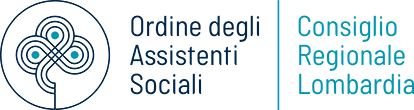 CAP. 4 - IL CODICE DEONTOLOGICO DELL’ASSISTENTE SOCIALE:
UNA BASE SOLIDA PER L’ESERCIZIO DELLA PROFESSIONE
deontologia
ASS Veruska Menghini
Gruppo Anziani
Seminario
Università degli Studi di Milano Bicocca
sabato 11 novembre 2023 ore 9:30
Codice DeontologicoCornice di senso dell’agire professionale
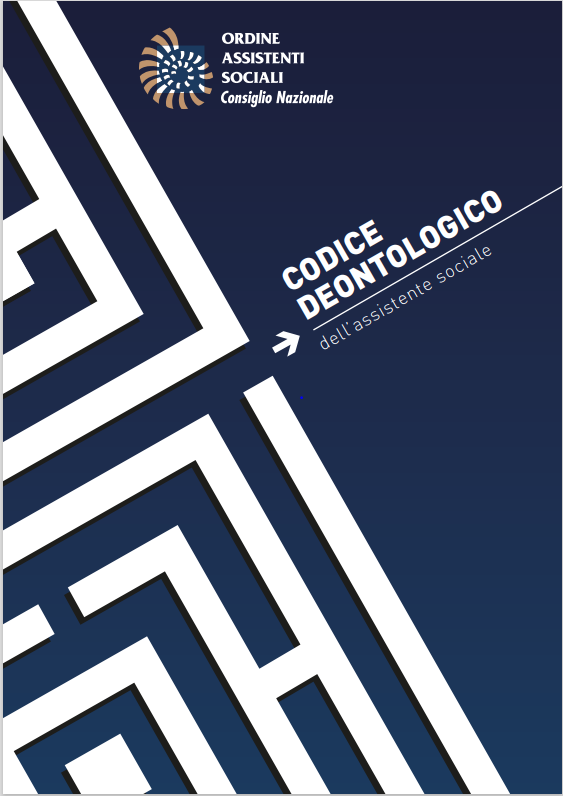 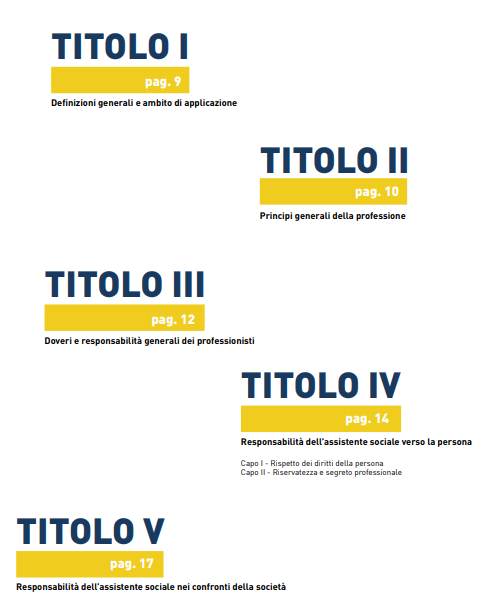 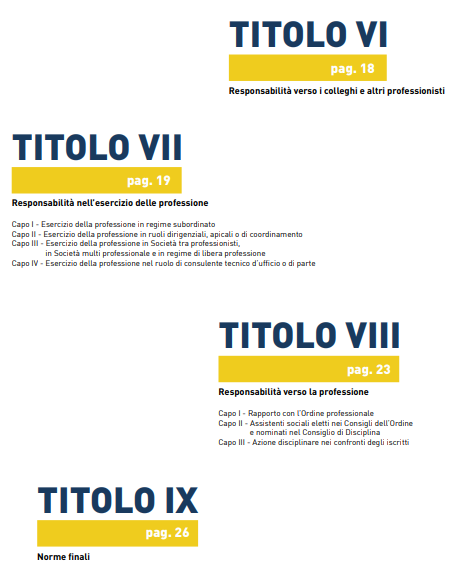 anziani e demenza:  deontologia
SLIDE 2
La professione dell’assistente sociale è chiamata a porre al centro del suo intervento la vita delle persone. Il sapere professionale deve essere usato a vantaggio del destinatario.
Le responsabilità dell’Assistente Sociale, individuate nel Codice Deontologico, 
si articolano a differenti livelli:

nei principi generali della professione

verso la persona

nei confronti della società

verso i colleghi ed altri professionisti
Nel Quaderno dell’Ordine
sono proposte alcune riflessioni inerenti 
la dimensione deontologica
nella pratica operativa
del lavoro sociale con gli anziani
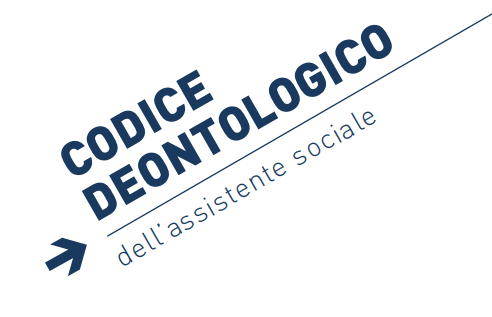 anziani e demenza:  deontologia
SLIDE 3
Codice Deontologico dell’Assistente Sociale
TITOLO II
Principi generali della professione
art. 8. «[…] riconosce la centralità e l’unicità della persona […]»

art. 9. «[…] senza fare discriminazione e riconoscendo le differenze […] non esprime giudizi di valore […]»

art. 11. «[…] Promuove opportunità per il miglioramento delle condizioni di vita della persona […]»
TITOLO IV 
Responsabilità dell’assistente sociale verso la persona
anziani e demenza:  deontologia
art. 26. «[…] riconosce la persona come soggetto 
capace di autodeterminarsi e di agire attivamente […]»

art. 27. «[…] promuove le condizioni per raggiungere il miglior grado di autodeterminazione possibile e, quando ciò non sia realizzabile, si adopera
 affinché siano attivati gli opportuni interventi di protezione e di tutela [...]»
SLIDE 4
Codice Deontologico dell’Assistente Sociale
TITOLO V
Responsabilità dell’assistente sociale nei confronti della società
art. 39. «[…] contribuisce a promuovere, sviluppare e sostenere politiche sociali integrate […]»

art. 40. «[…] non può prescindere da una approfondita conoscenza della realtà territoriale in cui opera e da una adeguata considerazione del contesto storico e culturale […]»

art. 41. «[…] favorisce l’accesso alle risorse, concorre al loro uso responsabile […]»
TITOLO IV 
Responsabilità verso i colleghi e gli altri professionisti
anziani e demenza:  deontologia
art. 43. «[…] Il rapporto con i colleghi e gli altri professionisti è improntato a correttezza, lealtà e spirito di collaborazione, nel rispetto delle reciproche competenze e autonomie […]»

 art. 46. «[…] si adopera per la corretta allocazione delle responsabilità 
all’interno del sistema organizzativo in cui opera […]»

art. 47. «[…] segnala al Consiglio Territoriale di Disciplina le condizioni soggettive, le omissioni o i comportamenti dei colleghi contrari alle norme deontologiche […]»
SLIDE 5
Dilemmi deontologiciuna mappa orientativa
Cercare il confronto e la supervisione!
Autonomia di giudizio
Autodeterminazione
della persona
Responsabilità intellettuale e tecnica delle proprie valutazioni
Dignità dell’essere umano
anziani e demenza:  deontologia
Spazio strategico
Contribuire a perseguire
la giustizia sociale
Confini decisionali
SLIDE 6